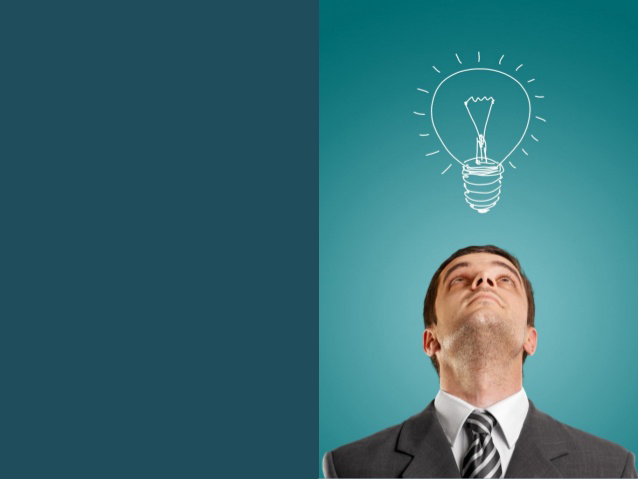 QUALIFICATION
of 
Winning Team
GO GETTER
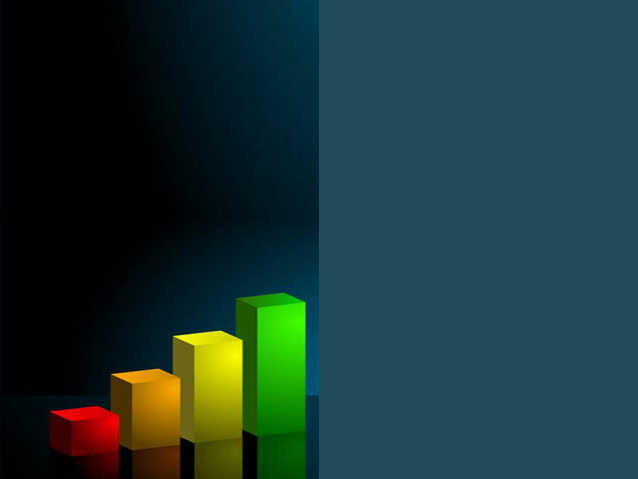 GO GETTER
Should be
1. Plan
Presenter
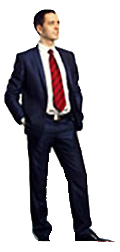 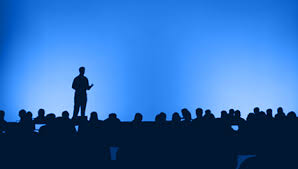 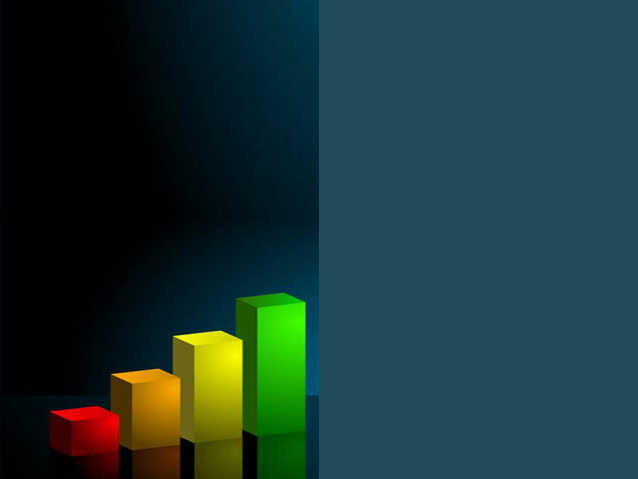 GO GETTER
Should be
2. 100 Personal PV
 Monthly
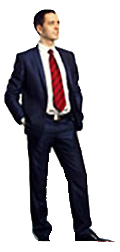 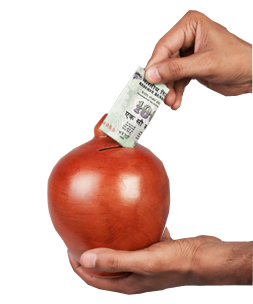 Before 10th of           every month
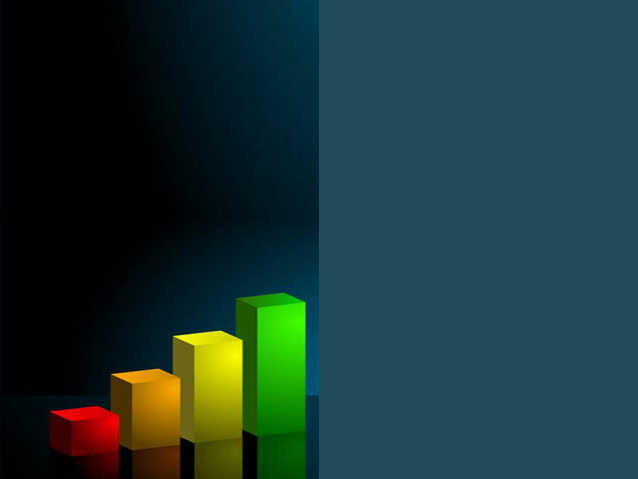 GO GETTER
Should have
3. 6 Working legs
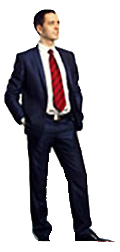 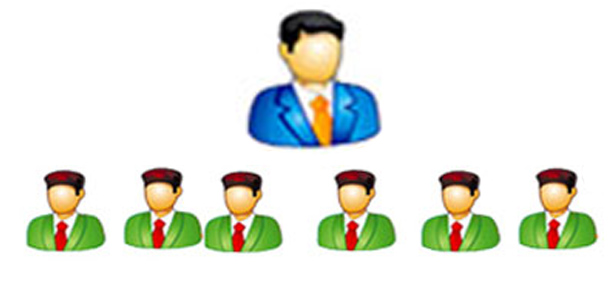 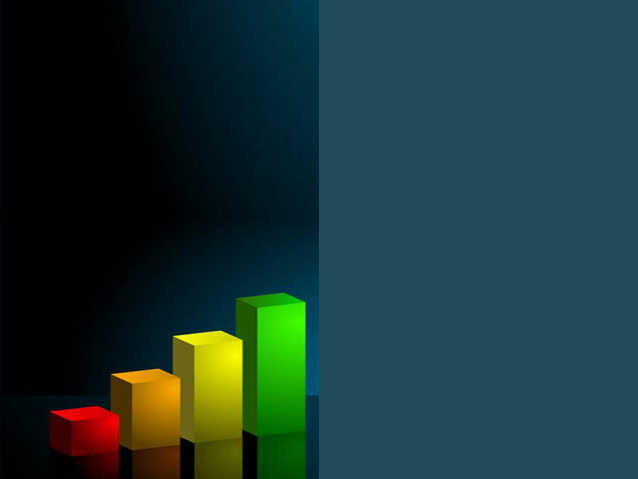 GO GETTER
Should
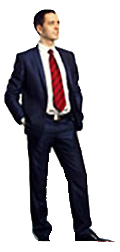 4. Be a core
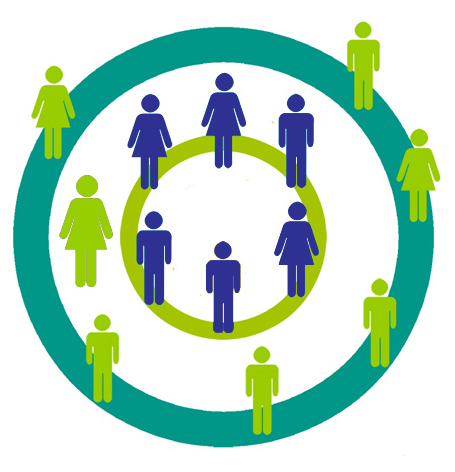